Figure 2. Two-photon diffusion analyses of the brain ECS. (A) Schematic diagram of the experiment. Three hundred ...
Cereb Cortex, Volume 23, Issue 9, September 2013, Pages 2118–2126, https://doi.org/10.1093/cercor/bhs198
The content of this slide may be subject to copyright: please see the slide notes for details.
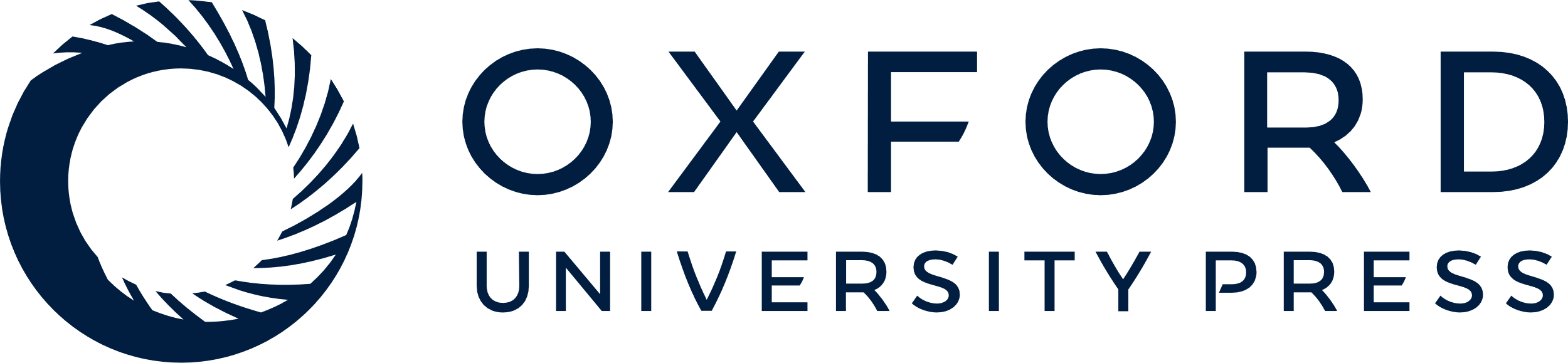 [Speaker Notes: Figure 2. Two-photon diffusion analyses of the brain ECS. (A) Schematic diagram of the experiment. Three hundred micrometer-thick cortical brain slices loaded with SR101 were placed in the imaging chamber, and the astrocyte endfeet located at around 100 μm below the surface were monitored. The diffusion of Alexa Fluor 488 ejected from a glass pipette placed above the slice was monitored using time-lapse imaging. (B) An example of the fluorescent intensity changes recorded in the bath and in the slice. An example of the fluorescent intensity changes recorded in the bath (black) and in the slice (100 μm below the surface, red). The fluorescence intensity changes were slowed inside the brain slice because of the hindrance of diffusion in the brain ECS. From these curves, the diffusion patterns (peak intensity) and diffusion kinetics (retention time) of Alexa Fluor 488 at each position in the imaging field were calculated. (C) The representative example of diffusion analyses of the brain ECS. Diffusion patterns of Alexa Fluor 488 at the start of the recording (C1a), at the end of Alexa Fluor 488 ejection (C1b), at 10 frames later (C1c), and at 70 frames later (C1d), in a field of view that contains an astrocyte soma and a blood vessel labeled with SR101 (C2). From these diffusion patterns of Alexa Fluor 488, the peak intensity and the retention time (in seconds) at each position can be obtained (C3 and C4, respectively).


Unless provided in the caption above, the following copyright applies to the content of this slide: © The Author 2012. Published by Oxford University Press. All rights reserved. For Permissions, please e-mail: journals.permissions@oup.com]